Я – Карл Реннер
Выполнила студентка 1 курса группа Б-Э-13 Коноплева Светлана
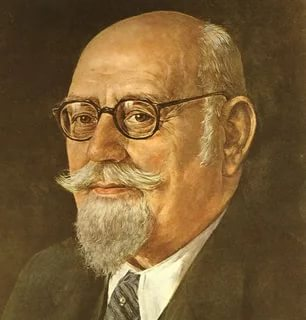 Карл Ре́ннер — австрийский политический деятель, социал-демократ и теоретик австромарксизма, первый федеральный канцлер Австрии после распада Австро-Венгерской империи и первый президент Австрии после Второй мировой войны.
Биография

Я родился 14 декабря 1870 года в городе Бржецлав, Чехия. Получил юридическое образование в Вене. Имею степень доктора права. С 1896 года являюсь библиотекарем парламента и пользуюсь его фондами для своих исследований. В 1894 году стал членом социал-демократической партии. С 1907 года являюсь депутатом парламента. Участвовал в создании первой Австрийской республики. В период с 1918 по 1920 год занимал пост канцлера и главы Государственного совета.
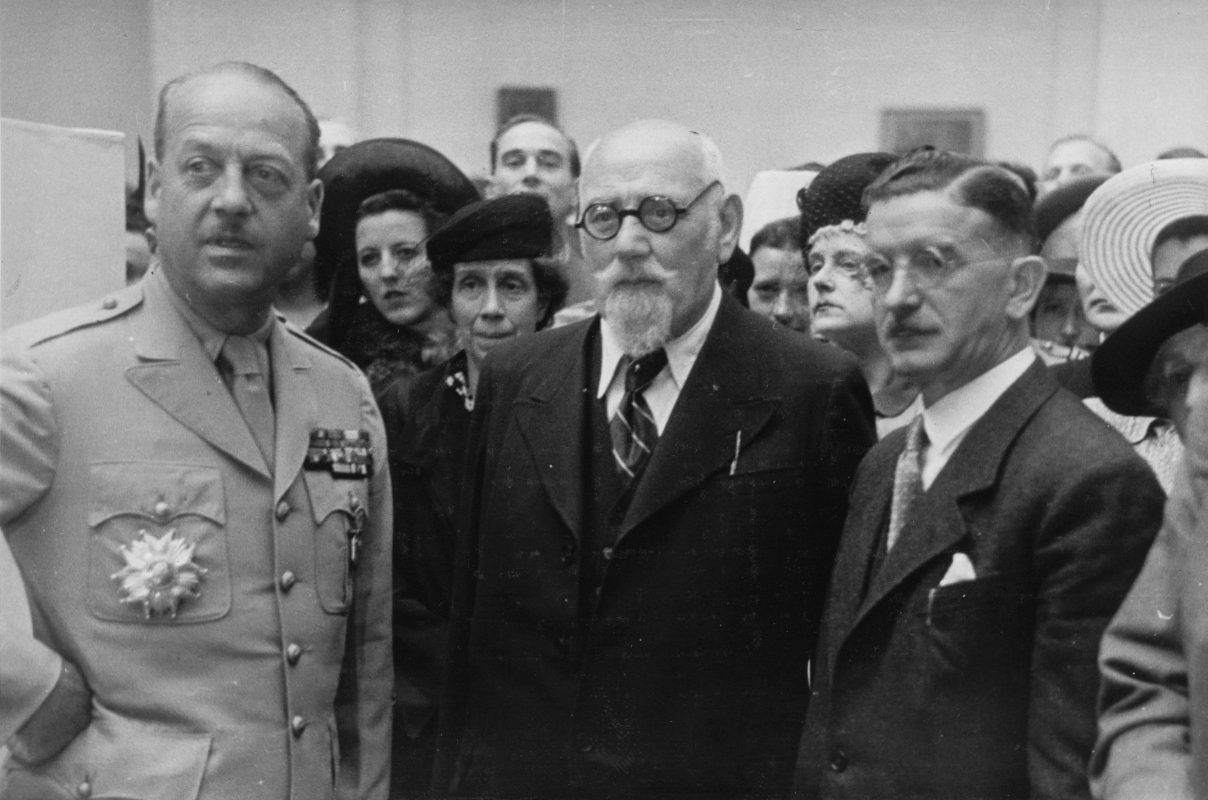 Во время Второй мировой войны вел антифашистскую деятельность. После освобождения Австрии стал канцлером первого общекоалиционного временного правительства. Затем по согласию всех партий 20 декабря 1945 года избран президентом Австрии.
Я являлся лидером австрийской социал-демократии и II Интернационала, а также видным теоретиком австромарксизма. Автор нескольких работ по проблеме национального вопроса. Придерживался идеи многонационального государства в виде демократической федерации на основе политического и культурного равноправия меньшинств. Также являюсь автором текста песни «Германская Австрия, чудесная земля», являвшейся де факто гимном Австрийской республики.
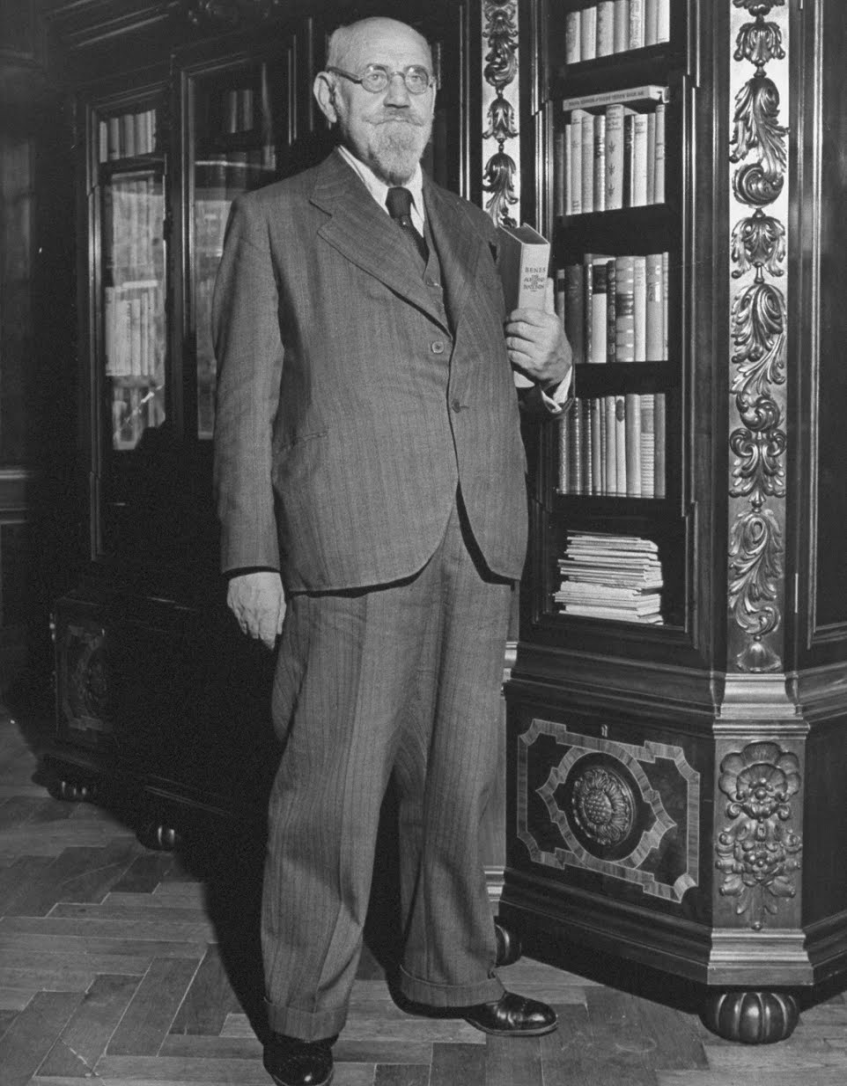 Большую часть своей жизни чередовал политические обязательства социал-демократа и аналитическую дистанцию академический ученый. Центральное место в моей академической работе занимает проблема соотношения частного права и частной собственности.
Я стал одним из основоположников дисциплины социологии права . В своем учении  разработал марксистскую теорию института частного права. Утверждал, что разделение публичного и частного права является порождением капитализма, посредством которого государство обеспечивает соблюдение интересов владельцев капитала.
Основными теоретическими проблемами для меня были соотношение реформы и революции, попытка найти «третий путь» продвижения к социализму, находящийся между революционным и реформаторским путями развития. Попыткой их разрешения стала моя книга «Теория капиталистического хозяйства. Марксизм и проблема социализирования» (1924). Я доказывал, что процесс социально-экономических преобразований буржуазных отношений в социалистические происходит еще в недрах капитализма, на основе «социализации» производства и обращения (развитие местного самоуправления, коммунального хозяйства, создание кооперативов в промышленности и сельском хозяйстве). Отмечая факты обособления капитала-функции от капитала-собственности, считаю, что при помощи созданной самим ходом развития капитализма банковской и кредитной системы можно совершить коренные изменения в отношениях собственности, лишив собственников капитала через банки на первых порах хотя бы частично прибавочной стоимости в форме процентов, дивидендов и ренты через ограничение среднего размера процента и предпринимательской прибыли до крайних пределов. Само развитие капитализма, по моему мнению, с расширением рынка за пределы национальных границ приведет к организации таких банковских объединений, которые могут осуществлять социализацию капитала в мировом масштабе.
Спасибо за внимание!